Enterprise Application Development With Java EE
Dr. Qaiser Abbas
Department of Computer Science & IT, 
University of Sargodha
qaiser.abbas@uos.edu.pk
Sunday, October 31, 2021
1
Java AWT
Java AWT (Abstract Window Toolkit) is an API to develop Graphical User Interface (GUI) or windows-based applications in Java.
Java AWT components are platform-dependent i.e. components are displayed according to the view of operating system. AWT is heavy weight i.e. its components are using the resources of underlying operating system (OS).
The java.awt package provides classes for AWT API such as TextField, Label, TextArea, RadioButton, CheckBox, Choice, List etc.
Sunday, October 31, 2021
2
Why AWT is platform independent?
Java AWT calls the native platform calls the native platform (operating systems) subroutine for creating API components like TextField, ChechBox, button, etc.
For example, an AWT GUI with components like TextField, label and button will have different look and feel for the different platforms like Windows, MAC OS, and Unix. The reason for this is the platforms have different view for their native components and AWT directly calls the native subroutine that creates those components.
In simple words, an AWT application will look like a windows application in Windows OS whereas it will look like a Mac application in the MAC OS.
Sunday, October 31, 2021
3
Java AWT Hierarchy
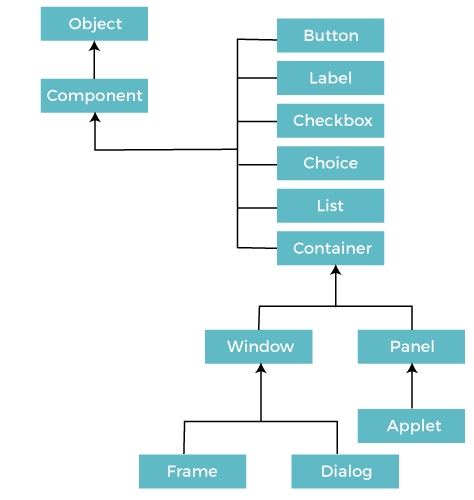 Sunday, October 31, 2021
4
Components
All the elements like the button, text fields, scroll bars, etc. are called components. In Java AWT, there are classes for each component as shown in above diagram. In order to place every component in a particular position on a screen, we need to add them to a container.
Sunday, October 31, 2021
5
Container
The Container is a component in AWT that can contain another components like buttons, textfields, labels etc. The classes that extends Container class are known as container such as Frame, Dialog and Panel.
It is basically a screen where the components are placed at their specific locations. Thus it contains and controls the layout of components.
A container itself is a component (see the above diagram), therefore we can add a container inside container.
Sunday, October 31, 2021
6
Types of containers
There are four types of containers in Java AWT:
Window
Panel
Frame
Dialog
Window
The window is the container that have no borders and menu bars. You must use frame, dialog or another window for creating a window. We need to create an instance of Window class to create this container.
Sunday, October 31, 2021
7
Types of containers
Panel
The Panel is the container that doesn't contain title bar, border or menu bar. It is generic container for holding the components. It can have other components like button, text field etc. An instance of Panel class creates a container, in which we can add components.
Frame
The Frame is the container that contain title bar and border and can have menu bars. It can have other components like button, text field, scrollbar etc. Frame is most widely used container while developing an AWT application.
Sunday, October 31, 2021
8
Useful Methods of Component Class
Sunday, October 31, 2021
9
Java AWT Example
To create simple AWT example, you need a frame. There are two ways to create a GUI using Frame in AWT.
By extending Frame class (inheritance)
By creating the object of Frame class (association)
Sunday, October 31, 2021
10
AWT Example by Inheritance
Let's see a simple example of AWT where we are inheriting Frame class. Here, we are showing Button component on the Frame.

import java.awt.*;
class First extends Frame{
	First(){
	Button b=new Button("click me");
	b.setBounds(30,100,80,30);// setting button position
	add(b);//adding button into frame
	setSize(300,300);//frame size 300 width and 300 height
	setLayout(null);//no layout now bydefault BorderLayout
	setVisible(true);//now frame willbe visible, bydefault not visible
	}
public static void main(String args[]){
First f=new First();
}
}
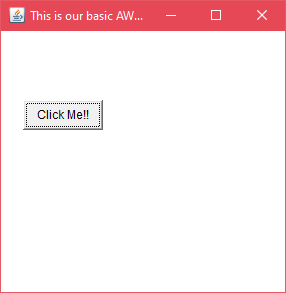 Sunday, October 31, 2021
11
AWT Example by Association
Let's see a simple example of AWT where we are creating instance of Frame class. Here, we are creating a TextField, Label and Button component on the Frame.
import java.awt.*;
class First2{
	First2(){
	Frame f=new Frame();
	Button b=new Button("click me");
	b.setBounds(30,50,80,30);
	f.add(b);
	f.setSize(300,300);
	f.setLayout(null);
	f.setVisible(true);
	}
public static void main(String args[]){
First2 f=new First2();
}
}
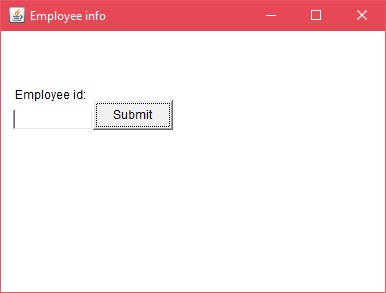 Sunday, October 31, 2021
12
Java Event Handling
Changing the state of an object is known as an event. For example, click on button, dragging mouse etc. The java.awt.event package provides many event classes and Listener interfaces for event handling.
Sunday, October 31, 2021
13
Java Event classes and Listener interfaces
Sunday, October 31, 2021
14
Steps to perform Event Handling
Following steps are required to perform event handling:
Register the component with the Listene
Registration Methods
For registering the component with the Listener, many classes provide the registration methods. For example:
Button 
public void addActionListener(ActionListener a){}
MenuItem 
public void addActionListener(ActionListener a){}
TextField 
public void addActionListener(ActionListener a){}
public void addTextListener(TextListener a){}
TextArea 
public void addTextListener(TextListener a){}
Checkbox 
public void addItemListener(ItemListener a){}
Choice 
public void addItemListener(ItemListener a){}
List 
public void addActionListener(ActionListener a){}
public void addItemListener(ItemListener a){}
Sunday, October 31, 2021
15
Java Event Handling Code
We can put the event handling code into one of the following places:
Within class
Other class
Anonymous class
Sunday, October 31, 2021
16
1: Java event handling by implementing ActionListener
public void setBounds(int xaxis, int yaxis, int width, int height); have been used in the above example that sets the position of the component it may be button, textfield etc.
 import java.awt.*;  
    import java.awt.event.*;  
    class AEvent extends Frame implements ActionListener{  
    	TextField tf;  
	    AEvent(){  
		//create components  
	    tf=new TextField();  
	    tf.setBounds(60,50,170,20);  
    	Button b=new Button("click me");  
	    b.setBounds(100,120,80,30);  
    	//register listener  
	    b.addActionListener(this);//passing current instance  
    	//add components and set size, layout and visibility  
	    add(b);add(tf);  
    	setSize(300,300);  
	    setLayout(null);  
    	setVisible(true);  
    }  
    public void actionPerformed(ActionEvent e){  
    tf.setText("Welcome");  
    }  
    public static void main(String args[]){  
    new AEvent();  
    }  
    }
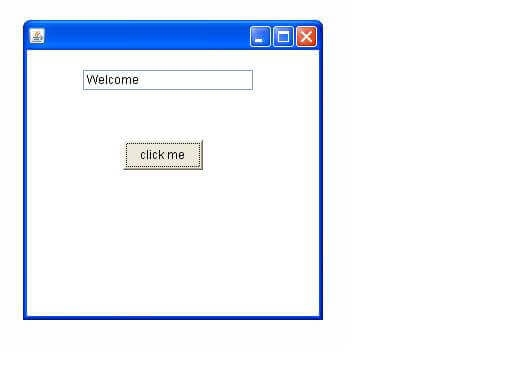 Sunday, October 31, 2021
17
2: Java event handling by outer class
//Java Class 2
import java.awt.event.*;  
class Outer implements ActionListener{  
AEvent2 obj;  
Outer(AEvent2 obj){  
this.obj=obj;  
}  
public void actionPerformed(ActionEvent e){  
obj.tf.setText("welcome");  
}  
}
//Java class 1
import java.awt.*;  
import java.awt.event.*;  
class AEvent2 extends Frame{  
TextField tf;  
AEvent2(){  
//create components  
tf=new TextField();  
tf.setBounds(60,50,170,20);  
Button b=new Button("click me");  
b.setBounds(100,120,80,30);  
//register listener  
Outer o=new Outer(this);  
b.addActionListener(o);//passing outer class instance  
//add components and set size, layout and visibility  
add(b);add(tf);  
setSize(300,300);  
setLayout(null);  
setVisible(true);  
}  
public static void main(String args[]){  
new AEvent2();  
}  
}
Sunday, October 31, 2021
18
3: Java event handling by anonymous class
import java.awt.*;  
import java.awt.event.*;  
class AEvent3 extends Frame{  
TextField tf;  
AEvent3(){  
tf=new TextField();  
tf.setBounds(60,50,170,20);  
Button b=new Button("click me");  
b.setBounds(50,120,80,30);  
  
b.addActionListener(new ActionListener(){  
public void actionPerformed(){  
tf.setText("hello");  
}  
});  
add(b);add(tf);  
setSize(300,300);  
setLayout(null);  
setVisible(true);  
}  
public static void main(String args[]){  
new AEvent3();  
}  
}
Sunday, October 31, 2021
19
Read and Practice
Java AWT MenuItem and Menu
Java AWT PopupMenu
Java AWT Panel
Java AWT Dialog
Java AWT Toolkit
Java ActionListener Interface
Java MouseListener Interface
Java MouseMotionListener Interface
Java ItemListener Interface
Java KeyListener Interface
Java WindowListener Interface
Java Adapter Classes
Close AWT Window
Java AWT Button
Java AWT Label
Java AWT TextField
Java AWT TextArea
Java AWT Checkbox
Java AWT CheckboxGroup
Java AWT Choice
Java AWT List
Java AWT Canvas
Java AWT Scrollbar
Sunday, October 31, 2021
20